GCSE Science
Year 9 Options Explained
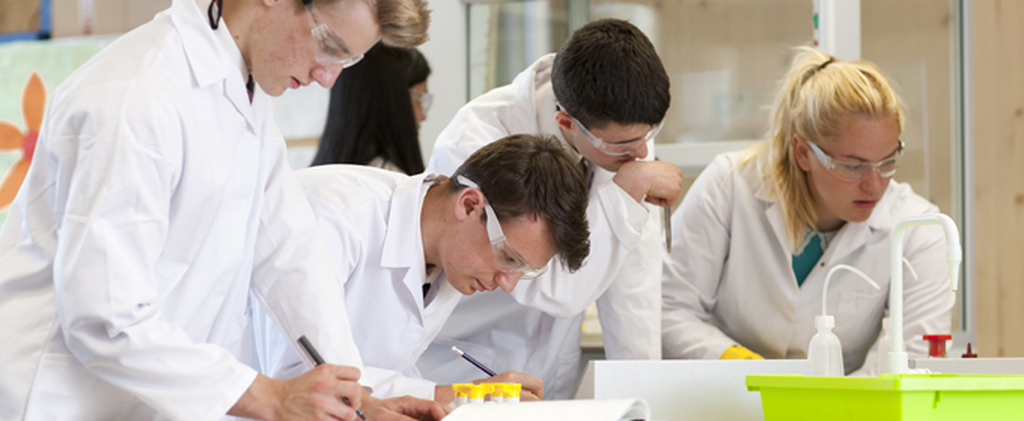 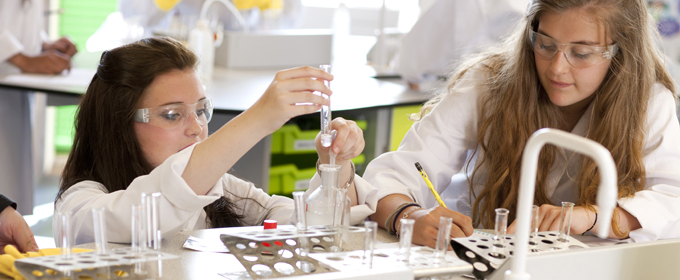 GCSE Science Options
The new GCSE course limits choice from previous years.

Choice of either:
GCSE Triple Science 
		(3 GCSEs)
GCSE Combined Science 
		(2 GCSEs)
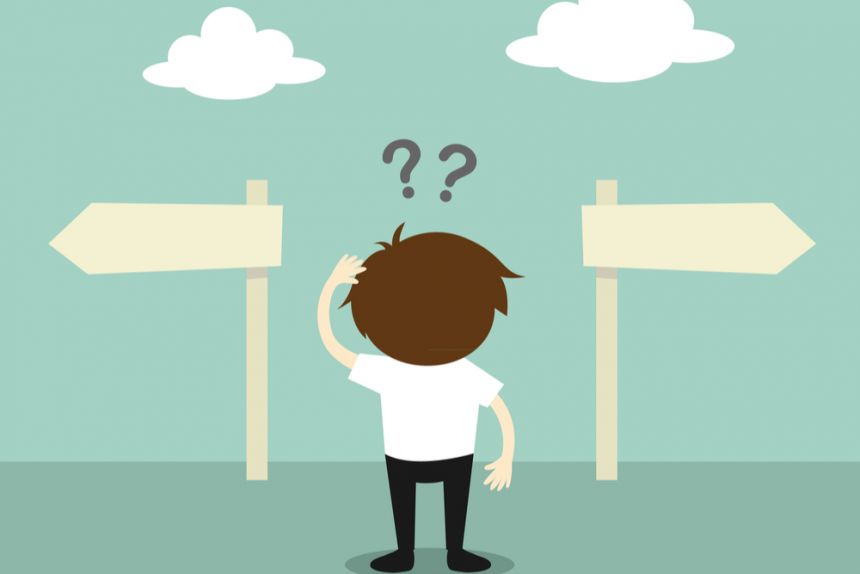 Triple
Combined
GCSE Triple Science: Advantages
GCSE Biology, Chemistry & Physics offers students:
 
A firm foundation to go on to study A-level Biology, Chemistry, Physics (Grade 6 required).

13 periods of science a fortnight compared to 8 in CS
	(Bio 5, Che 4, Phy 4 due to Bio’s larger content).

Generally students will have more time in class to learn larger content and skills.

More required practicals – 28 in Triple science
	(21 in combined science).
GCSE Triple Science: Advantages
Specialist teachers in each subject 
	(All teachers can teach all subjects up to GCSE 	but the knowledge of the A level course helps to 	bridge GCSE to higher content).

All students have elected to be in triple science classes and are enthusiastic about subjects.

Students will more than likely have the same teachers going into A Level and have already developed a good working relationship.
GCSE Triple Science: Advantages
Same no. of exams - 6 papers 
Triple Science 1h45 			(100 marks) 
Combined Science 1h15 	(70marks)



You can change tier (F/H) for different subjects
 
Students will receive separate grades for each subject.

Smaller class sizes
Y9 Options
GCSE Science Choice
To select GCSE Triple Science students need a minimum grade of a grade 4 in Year 9.

The Combined Science course covers the majority of the triple science course content.
 
Students this year have moved between combined and triple science at the early stages of the course.
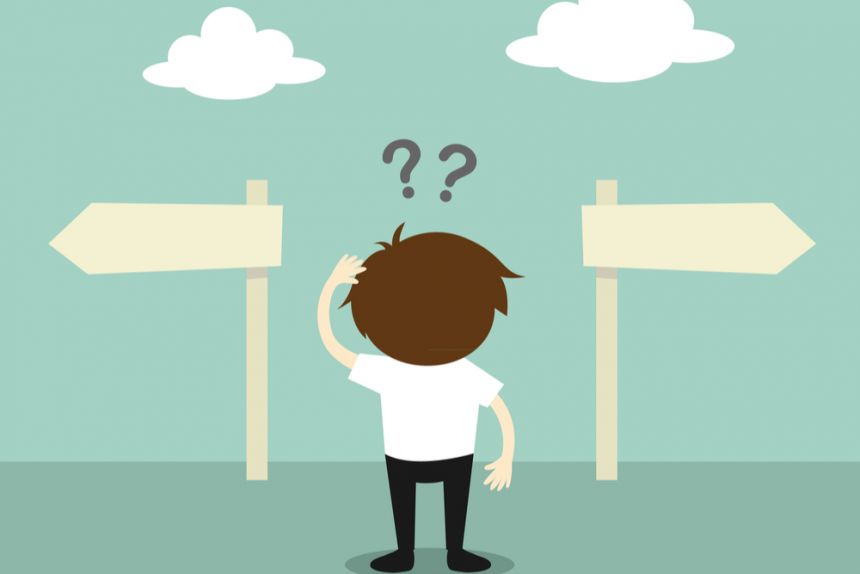 Triple
Combined
GCSE Combined Science
More flexibility in curriculum to take other subjects.
8 periods a fortnight on two subject and then taught combined third subject.
If students receive a lower than expected grade to take them into A Level. We will look at individual grades in subject to determine if grade was a 6 or above.
2 specialist teachers in some cases but all teachers are able to teach all of the GCSE Science content.
21 practical’s and shorter exams.
Ability set classes to allow more 1-2-1 with lower ability groups.
Y10 Theme Example
Guardians of the Galaxy Theme
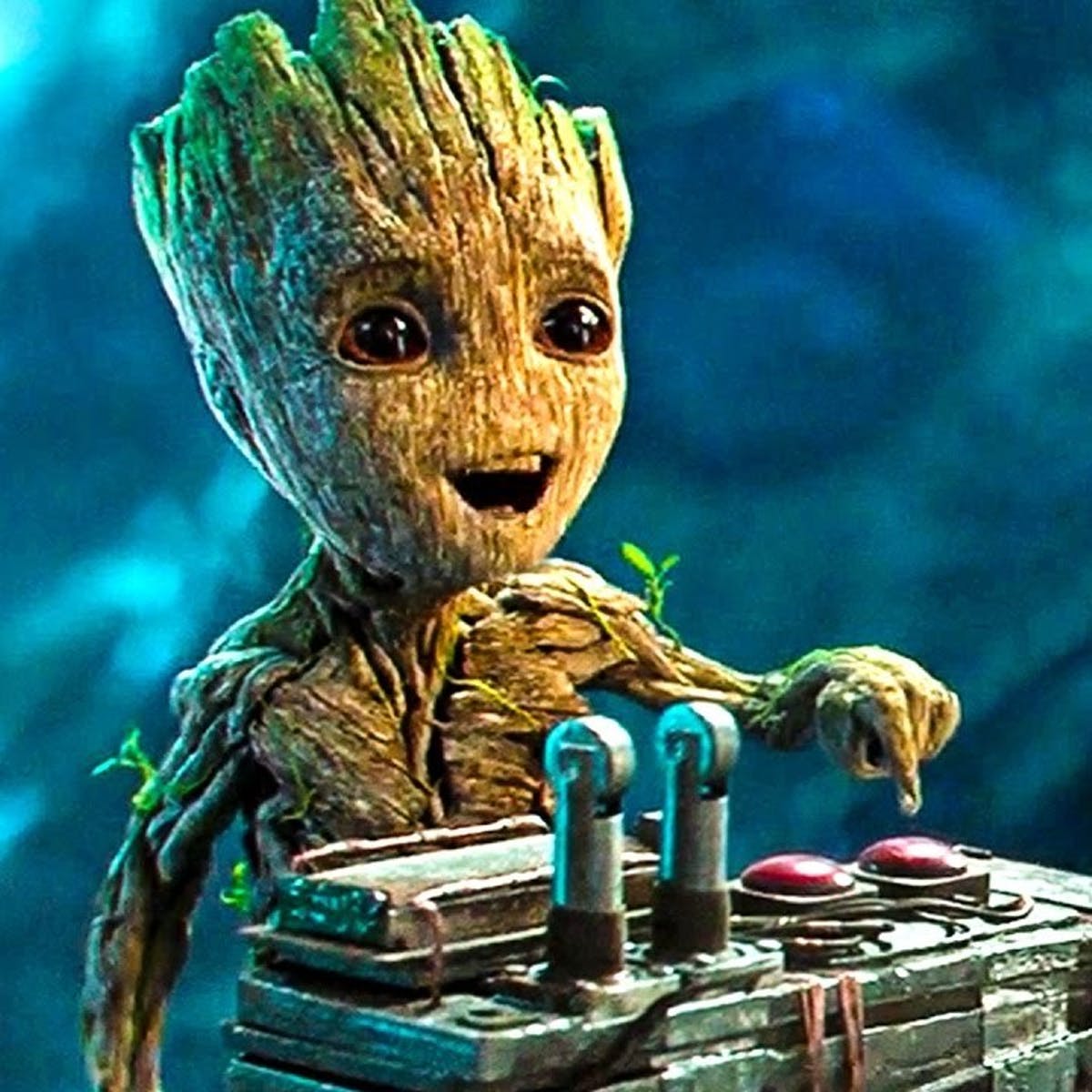 Classes are given name on theme.
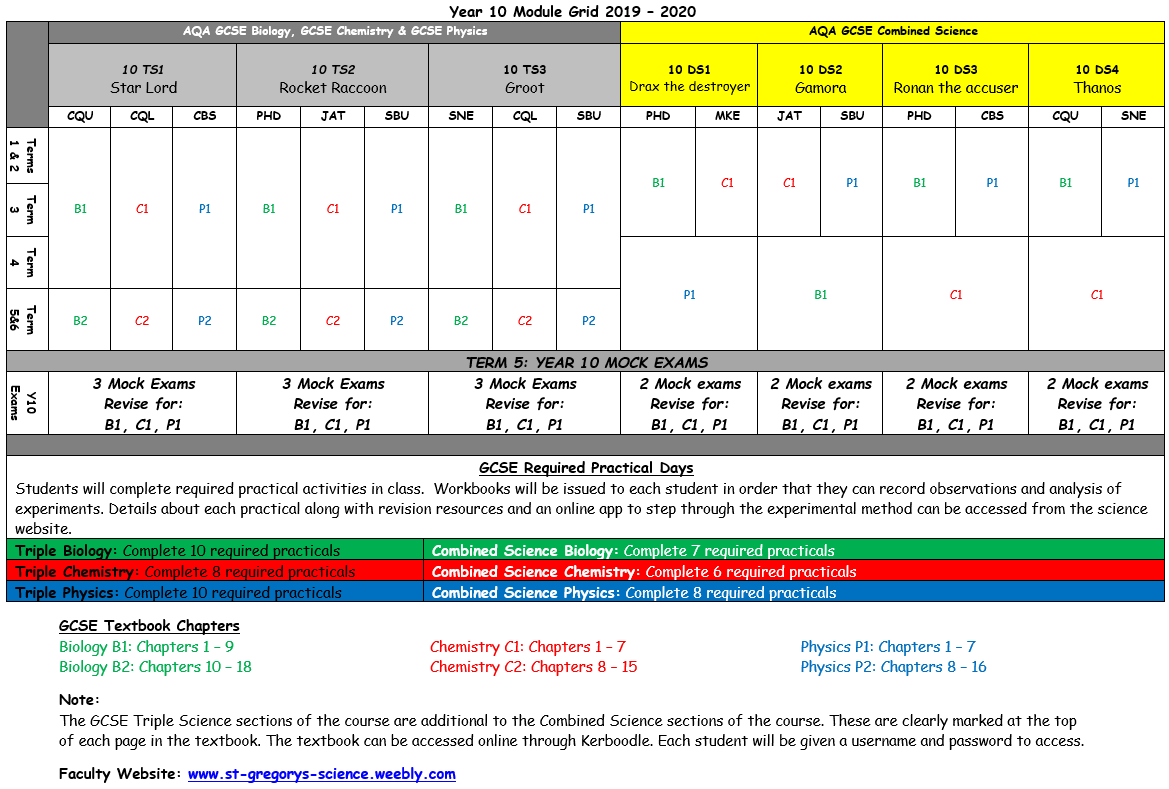 Module Grid
GCSE Triple ScienceExam Schedule
6 Exams in total all of which are sat in the summer term of year 11
GCSE Combined ScienceExam Schedule
6 Exams in total all of which are sat in the summer term of year 11
GCSE Combined SciencePractical Endorsement
There will be no coursework

Instead students will be assessed on their practical skills in their exams with 15% of the marks coming from questions relating to practical activities. 

Students will be awarded a practical endorsement if they successfully complete a number of practical's which will not contribute to their overall grade.
GCSE SciencePractical Endorsement
Triple Science Practical's:
	10 Biology, 8 Chemistry, 10 Physics

Combined Science Practical's: 
	7 Biology, 6 Chemistry and 8 Physics

Students will need to make a record of their work and what they have learnt.
GCSE Combined SciencePractical Endorsement
Biology (7 Practical's)
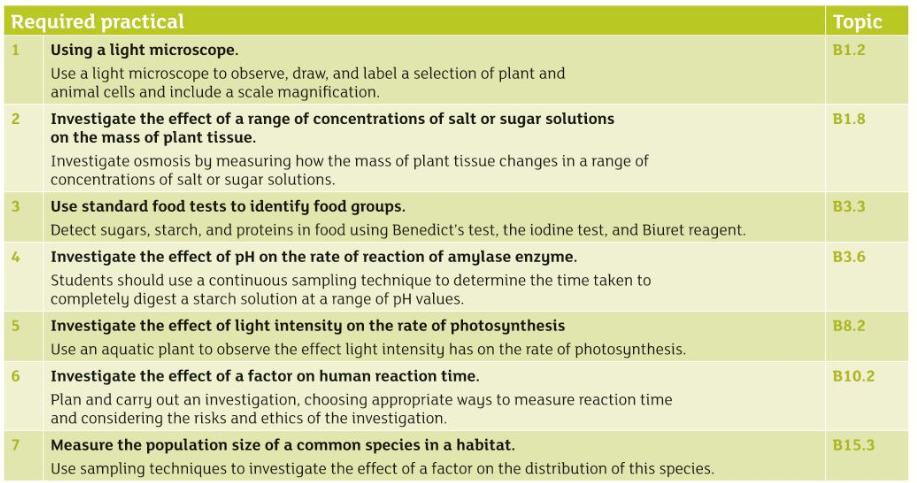 GCSE Triple SciencePractical Endorsement
Biology (10 Practical's)
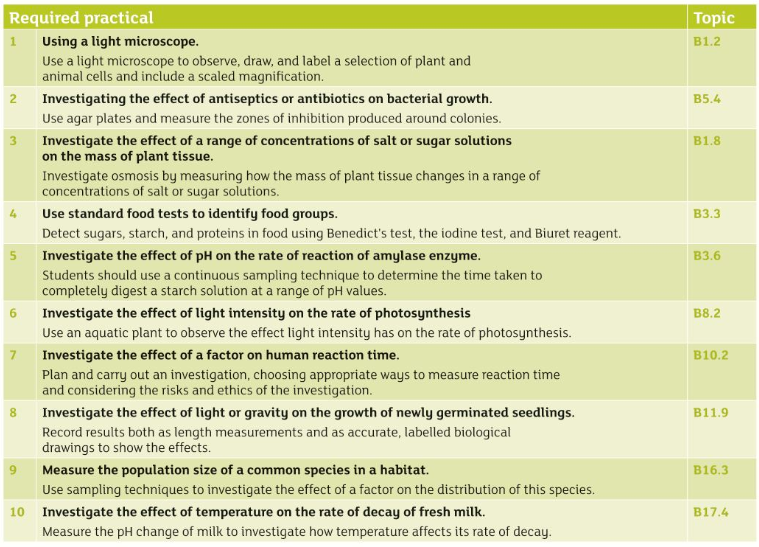 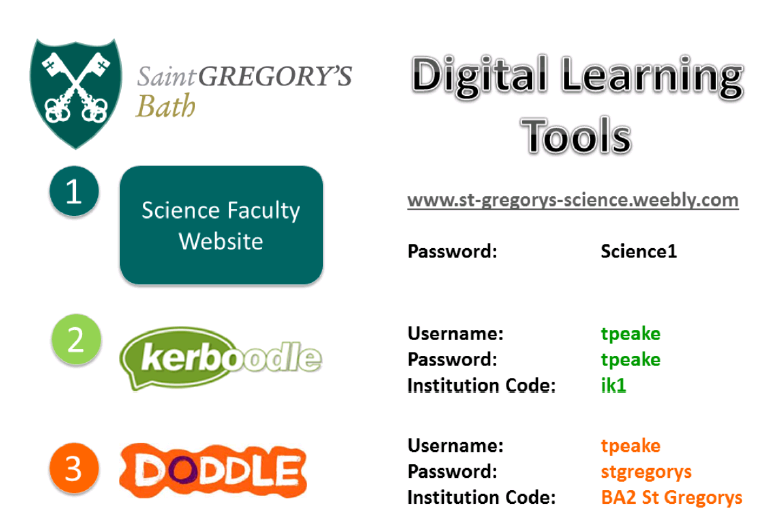 Welcome to Triple Science: Physics
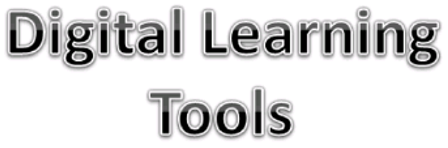 4
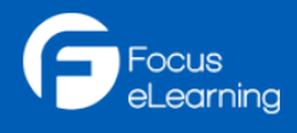 Focus eLearning
Required Practical Simulations 

						

							Username: 	physics@st-gregorys.org.uk							Password: 		stgregorys
5
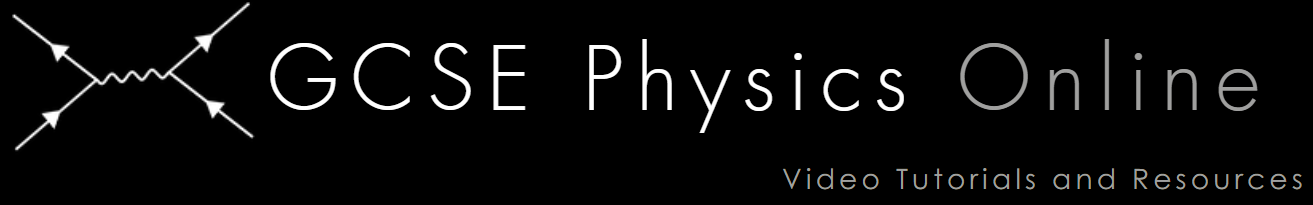 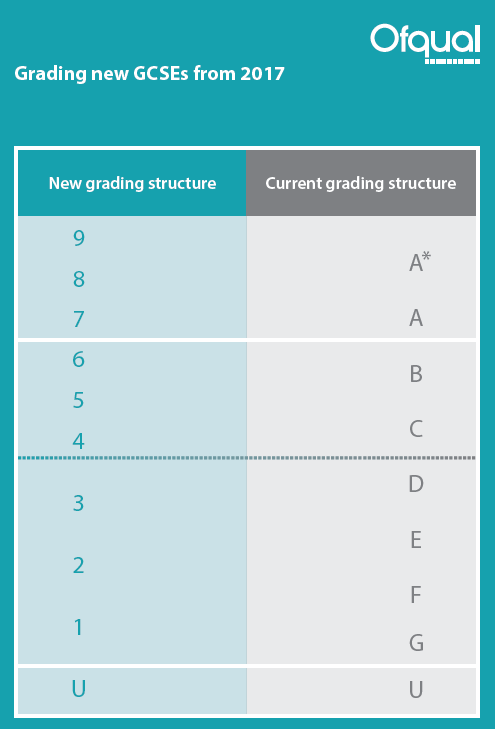 New Grading System
There will be Foundation and Higher Tier Exams.

A maximum grade 5 can be achieved in the Foundation Paper.
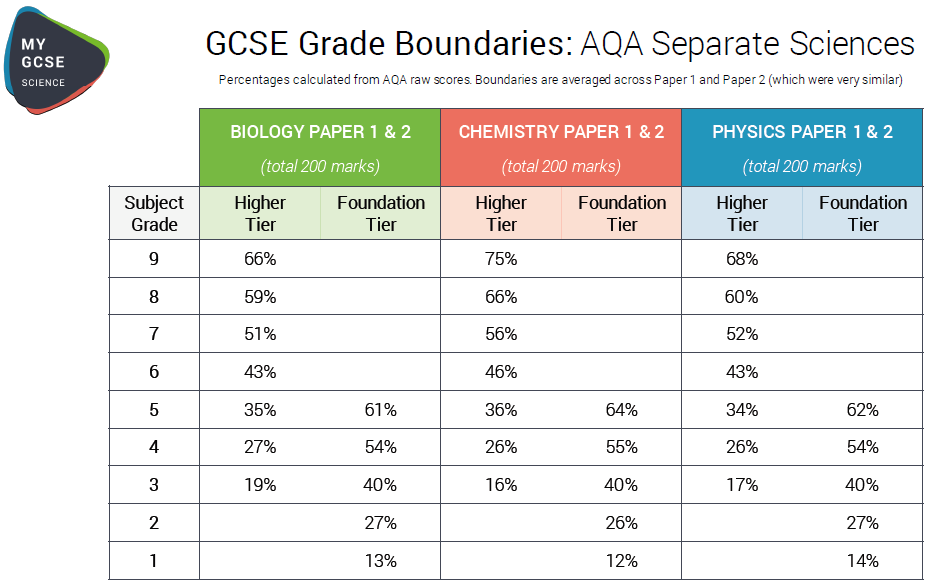 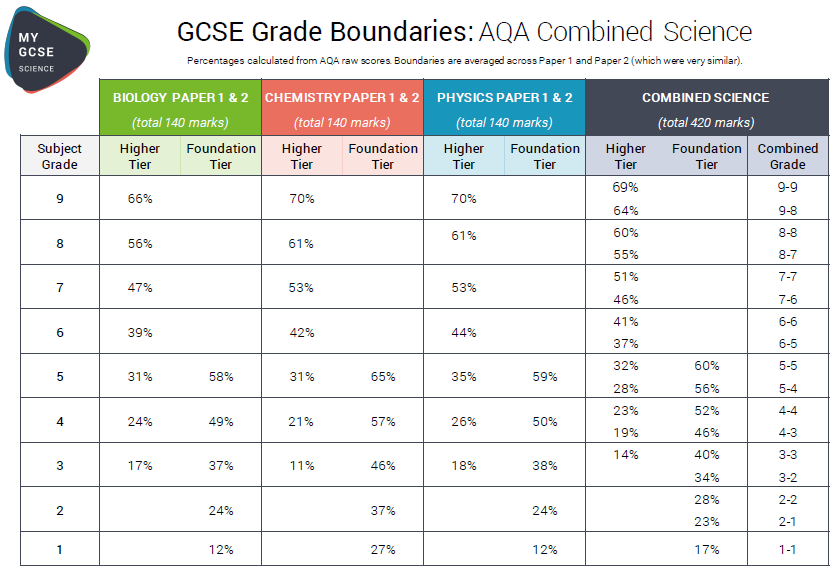 Q1. How many periods a fortnight does Combined Science have?
A. 		7

B. 		8

C.		9

D.		13
Q1. How many periods a fortnight does Combined Science have?
A. 		7

B. 		8

C.		9

D.		13
Q2. How many periods a fortnight does Triple Science have?
A. 		10

B. 		12

C.		13

D.		15
Q2. How many periods a fortnight does Triple Science have?
A. 		10

B. 		12

C.		13

D.		15
Q3. How many exams will you sit if you are on the Triple Science course?
A. 		1

B. 		3

C.		6

D.		9
Q3. How many exams will you sit if you are on the Combined Science course?
A. 		1

B. 		3

C.		6

D.		9
Q4. What grade do you need to get into A Level Science subjects?
A. 		4

B. 		6

C.		8

D.		9
Q4. What grade do you need to get into A Level Science subjects?
A. 		4

B. 		6

C.		8

D.		9
Q5. How many required practicals are required for Combined Science course?
A. 		21

B. 		23

C.		25

D.		28
Q5. How many required practicals are required for Combined Science course?
A. 		21

B. 		23

C.		25

D.		28
Q6. How many students in the current Y10 take Triple Science?
?
Q6. How many students in the current Y10 take Triple Science?
80
(88 Combined Scientists)